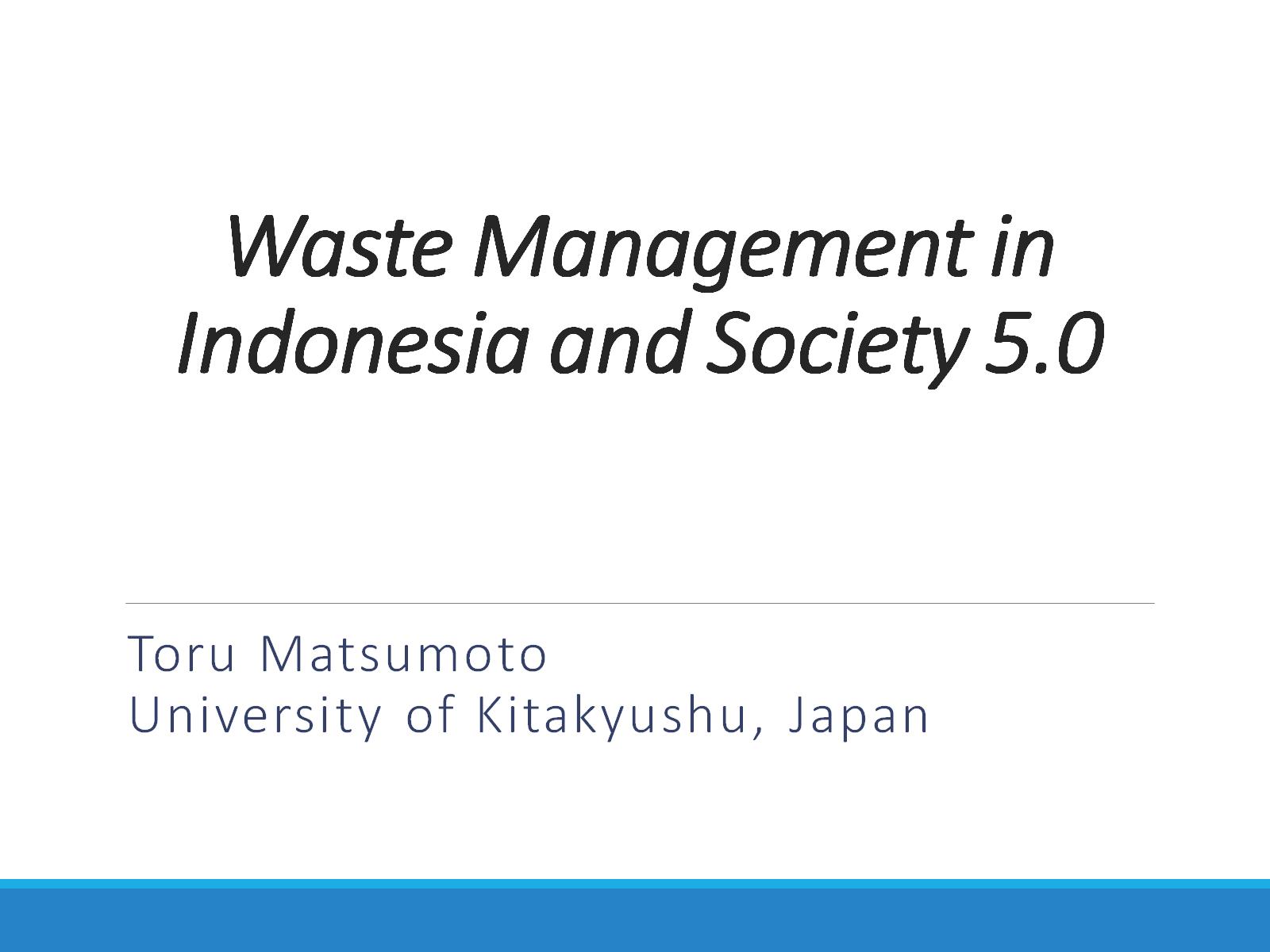 Waste Management in Indonesia and Society 5.0
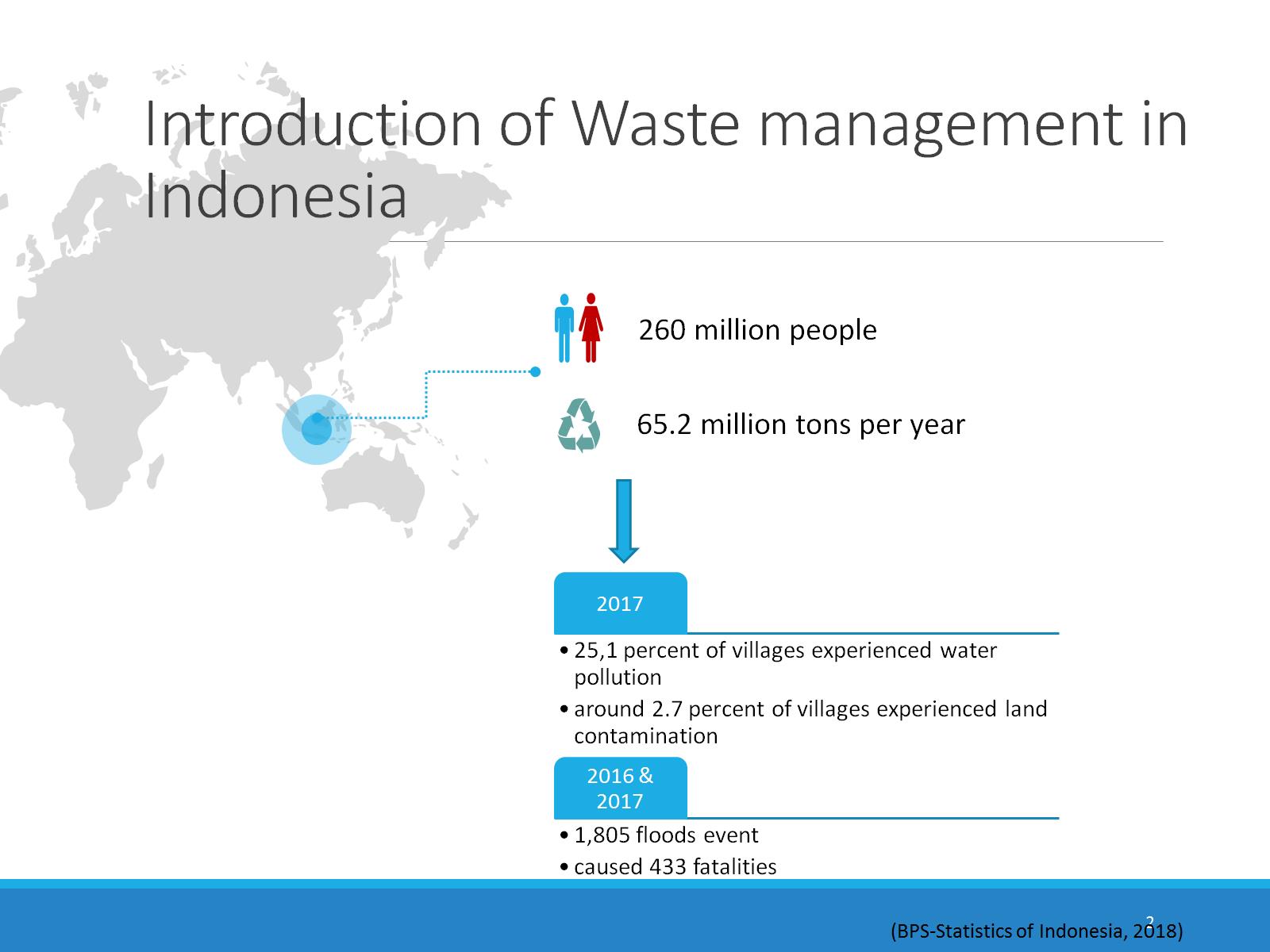 Introduction of Waste management in Indonesia
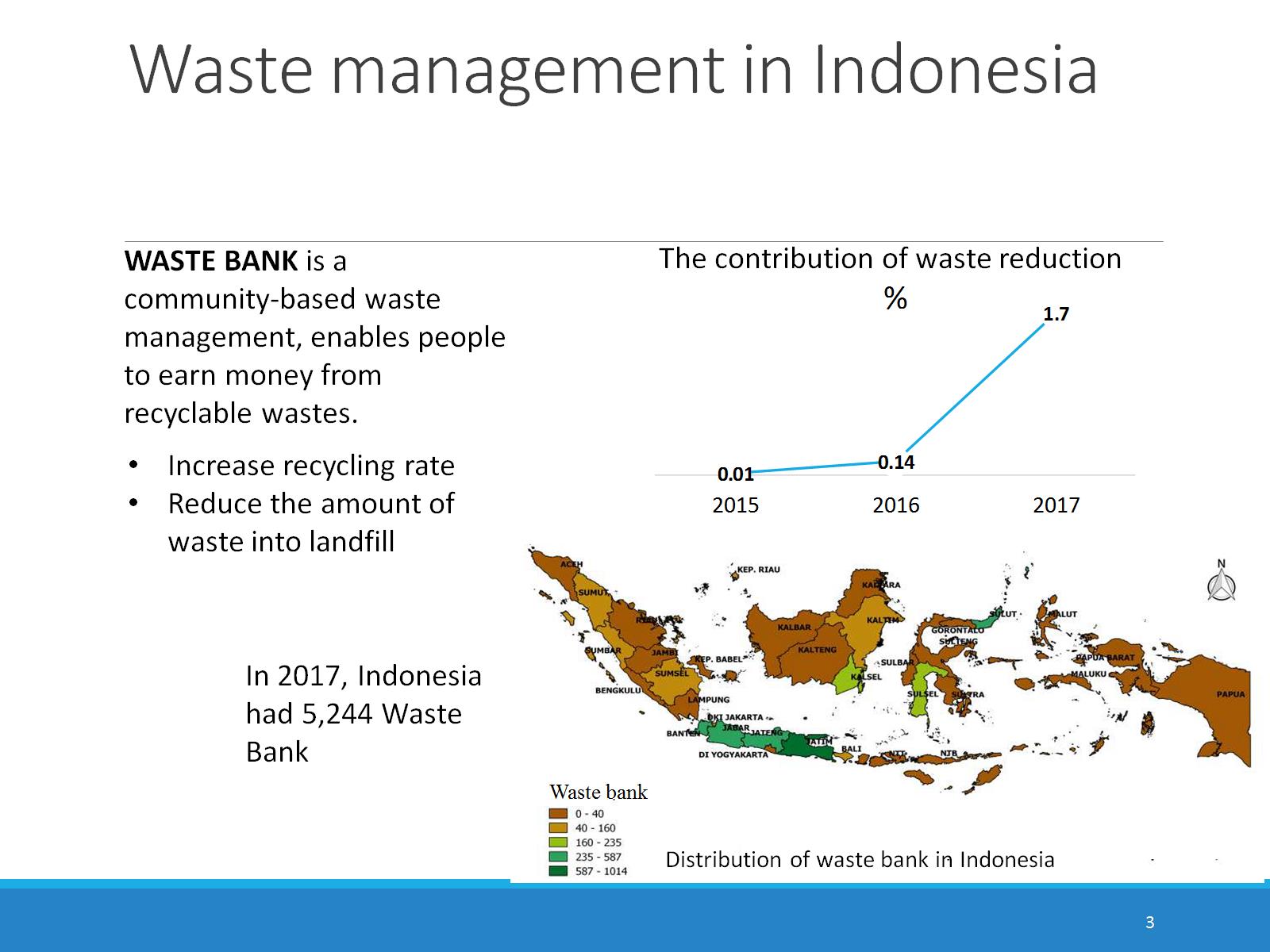 Waste management in Indonesia
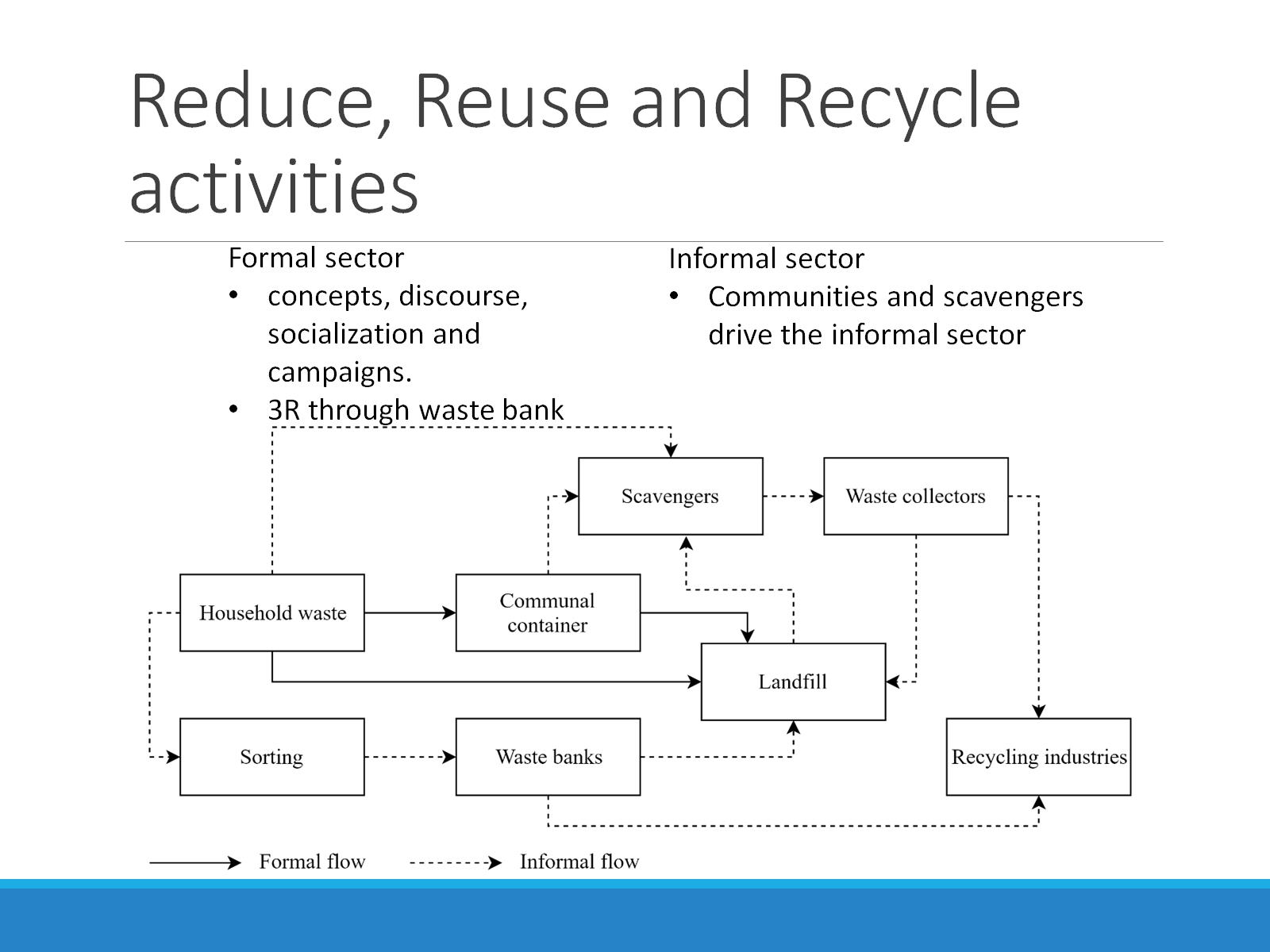 Reduce, Reuse and Recycle activities
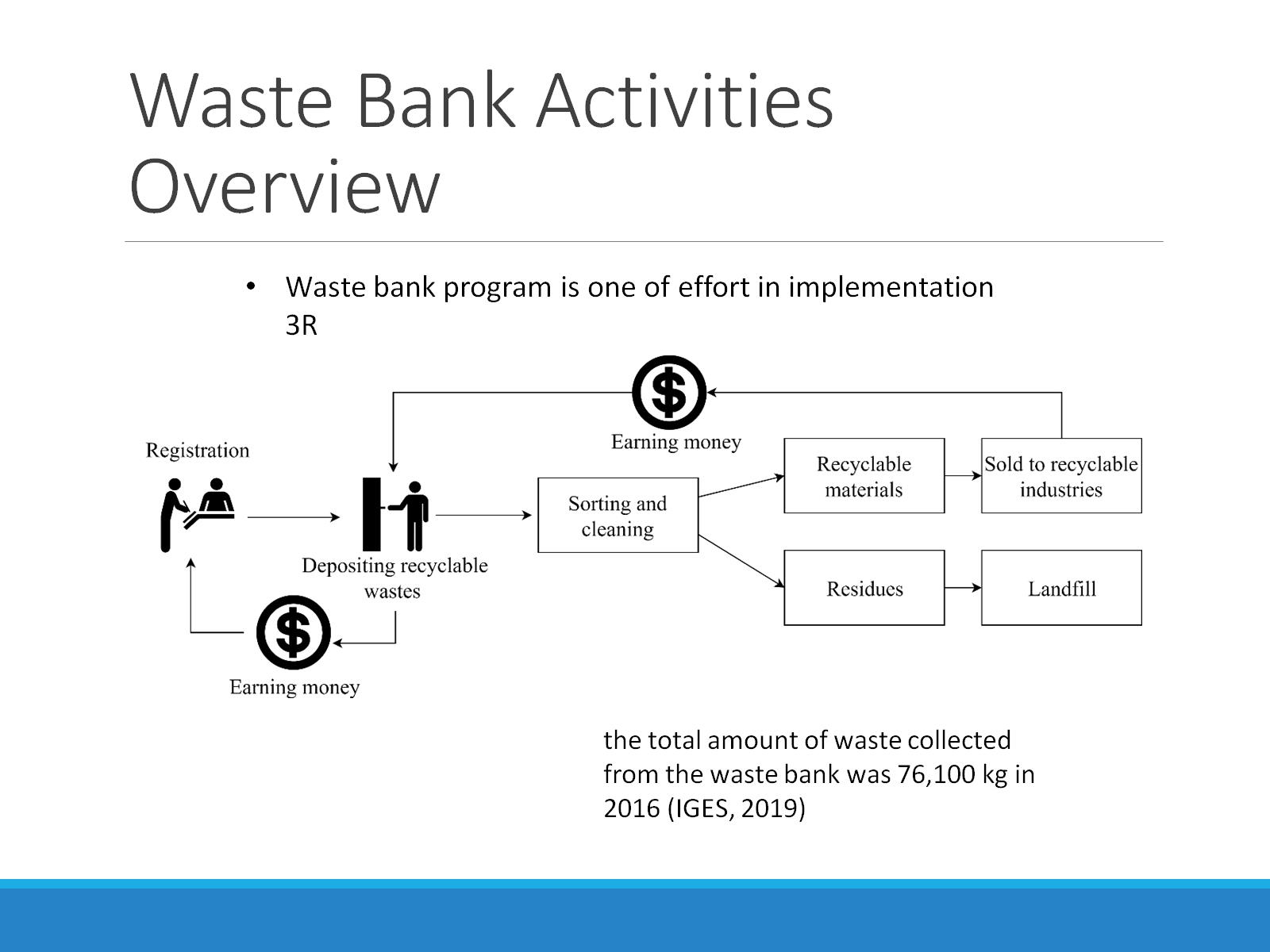 Waste Bank Activities Overview
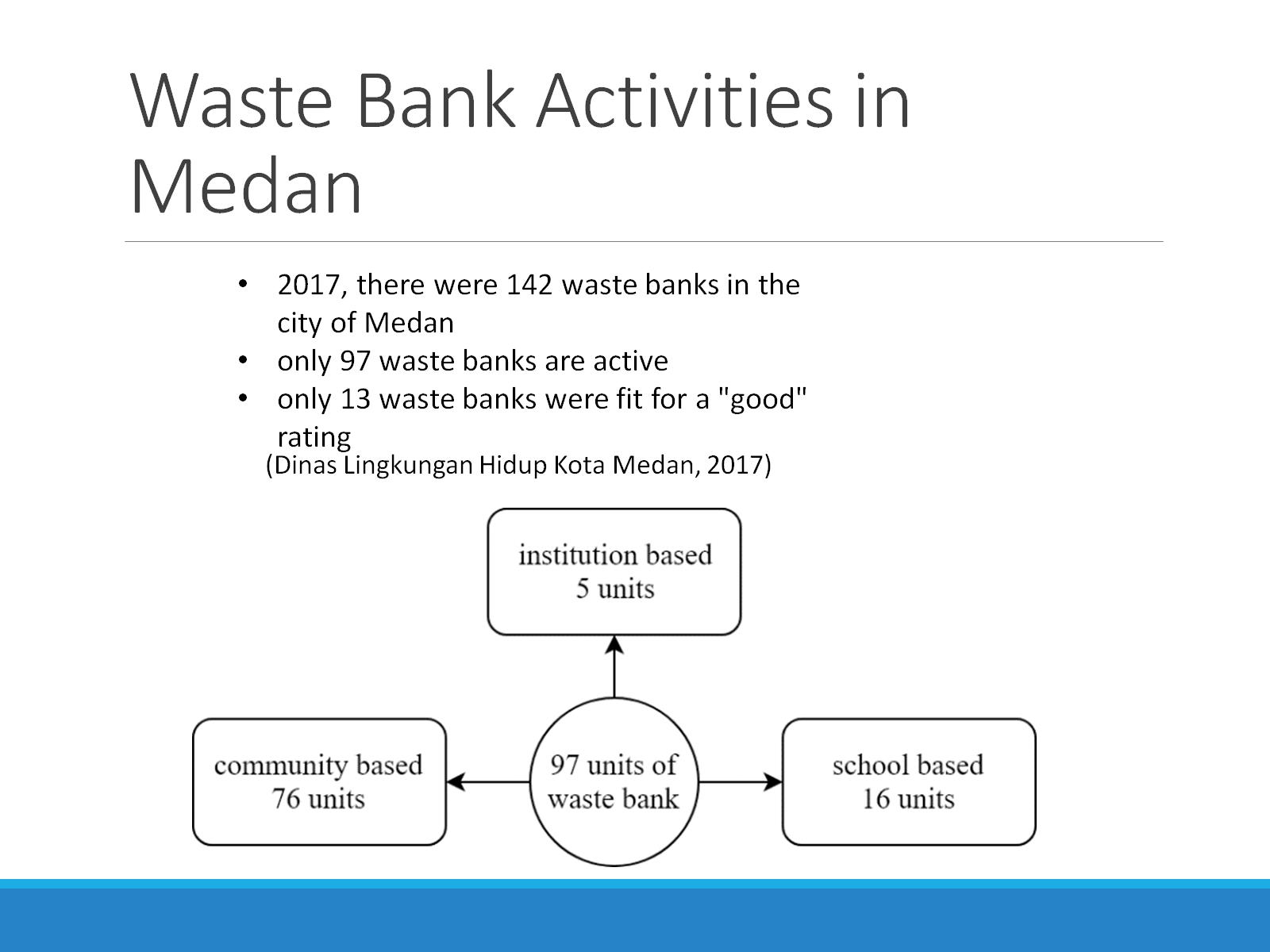 Waste Bank Activities in Medan
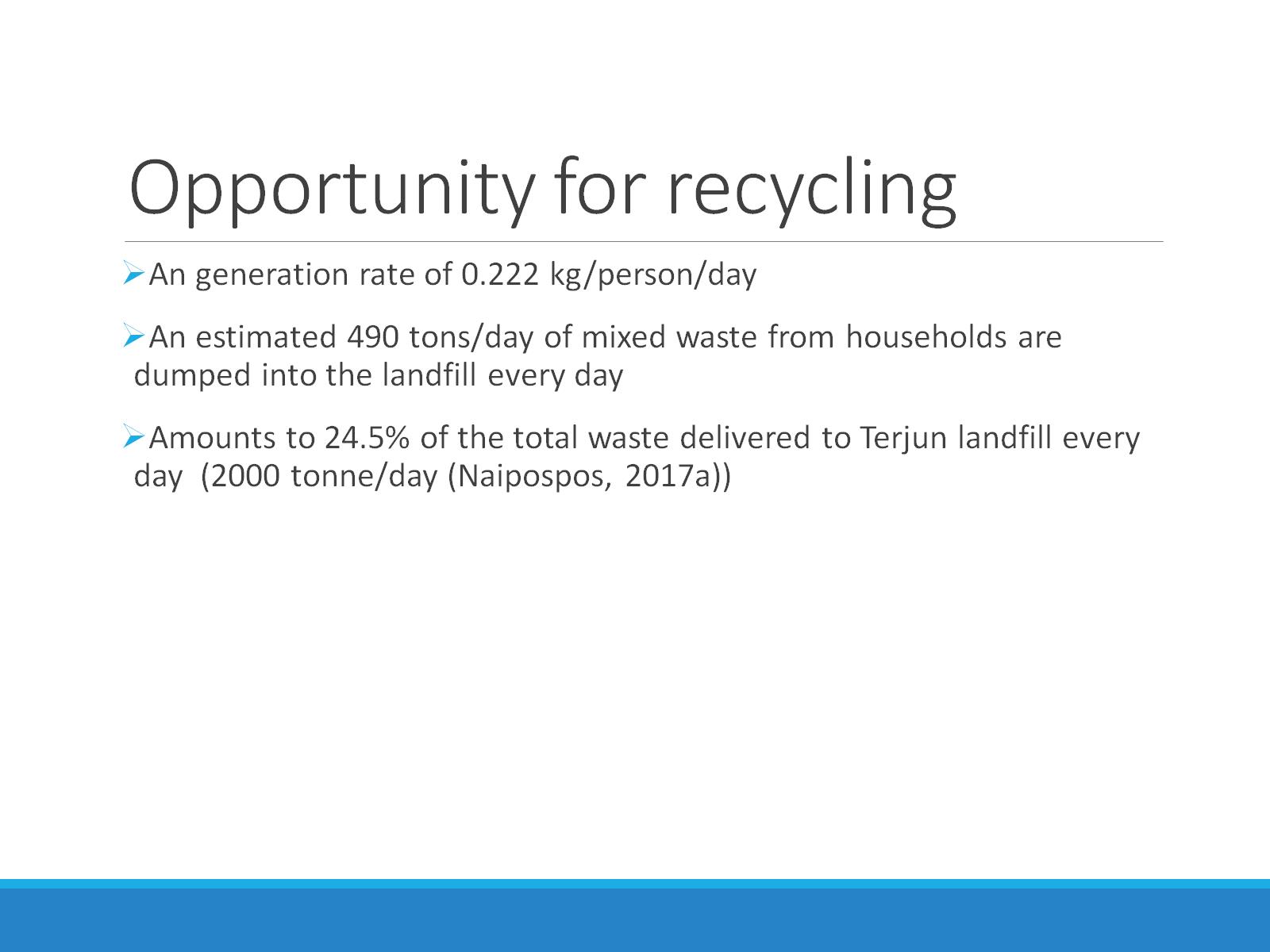 Opportunity for recycling
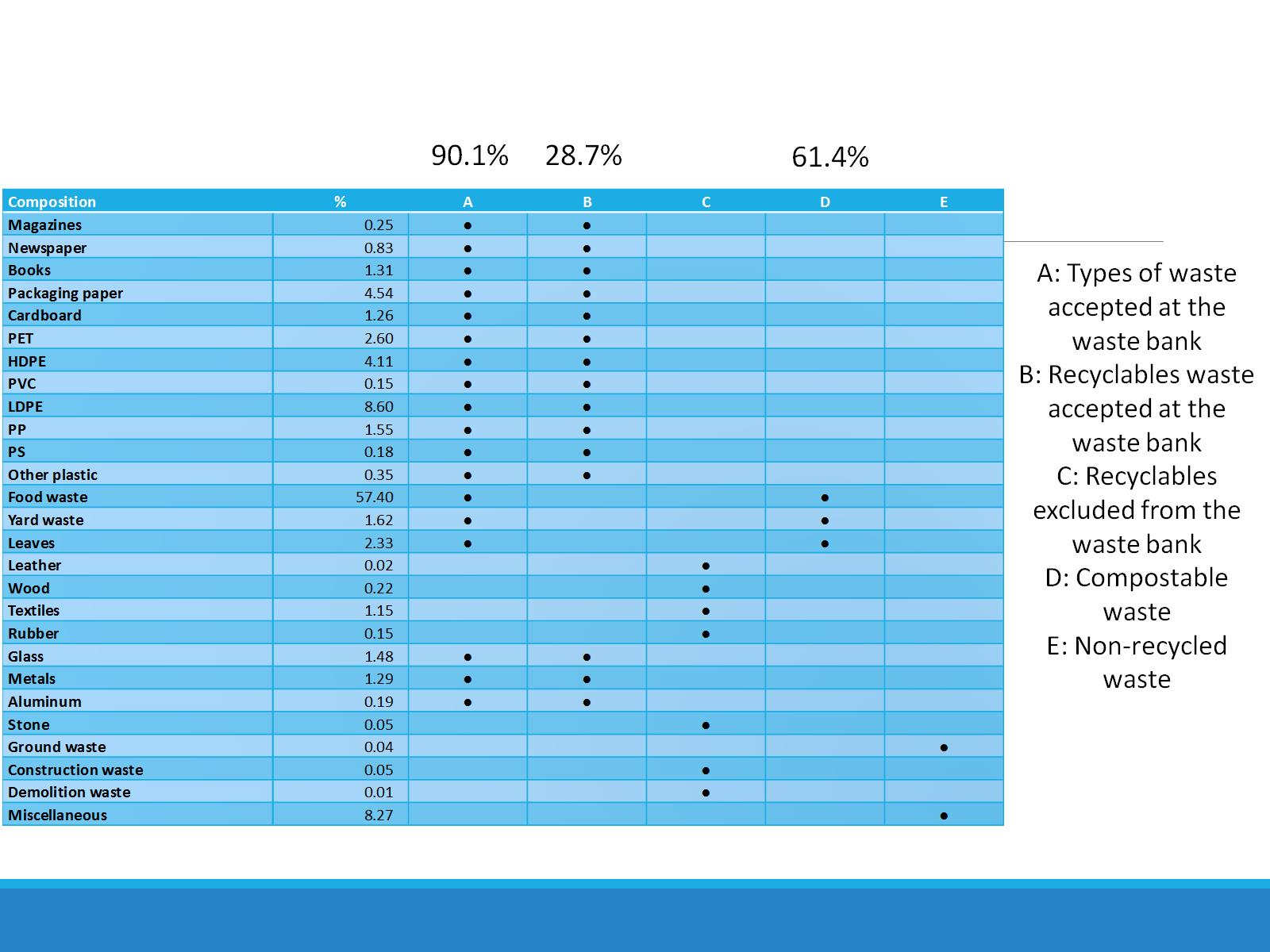 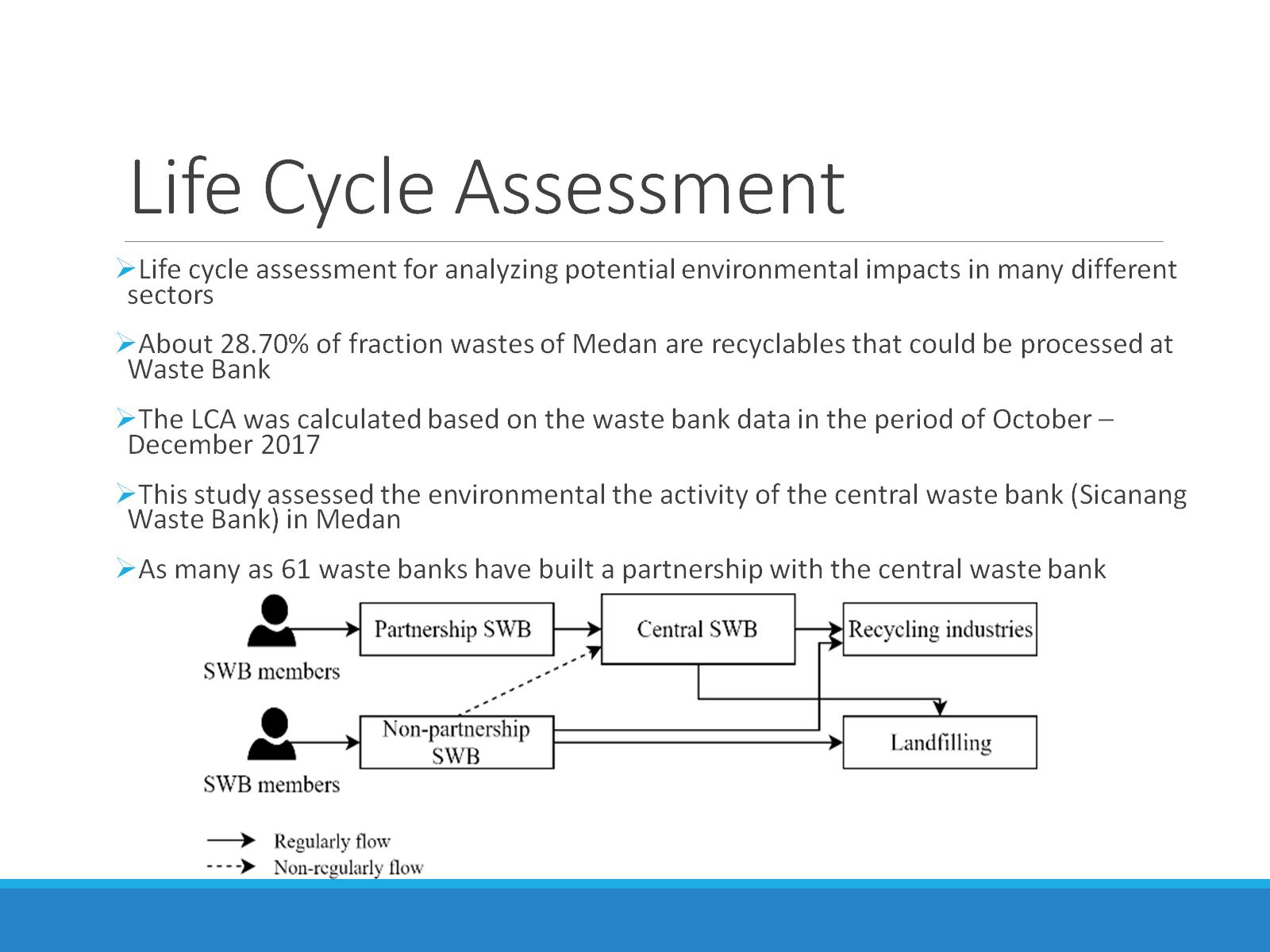 Life Cycle Assessment
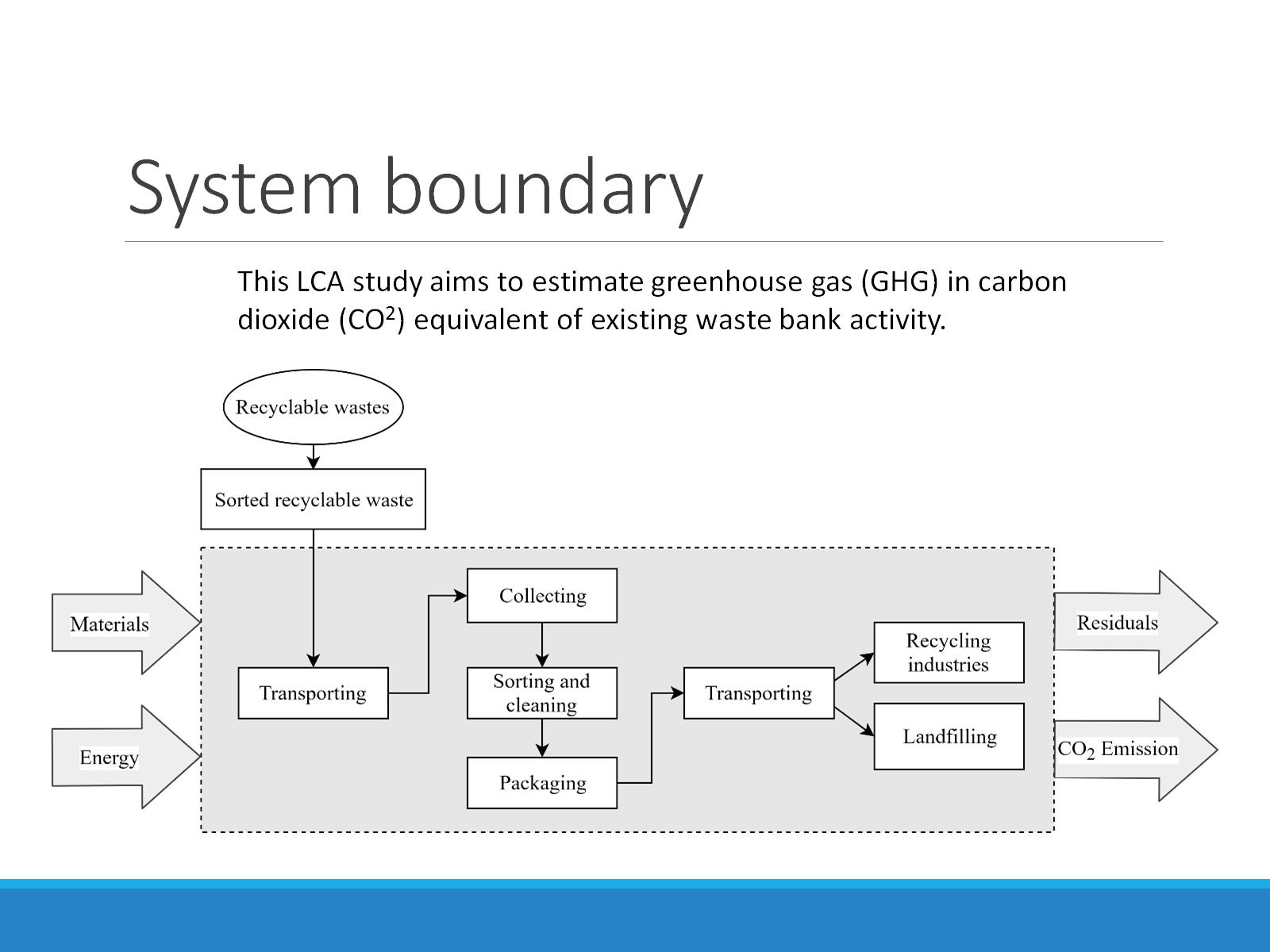 System boundary
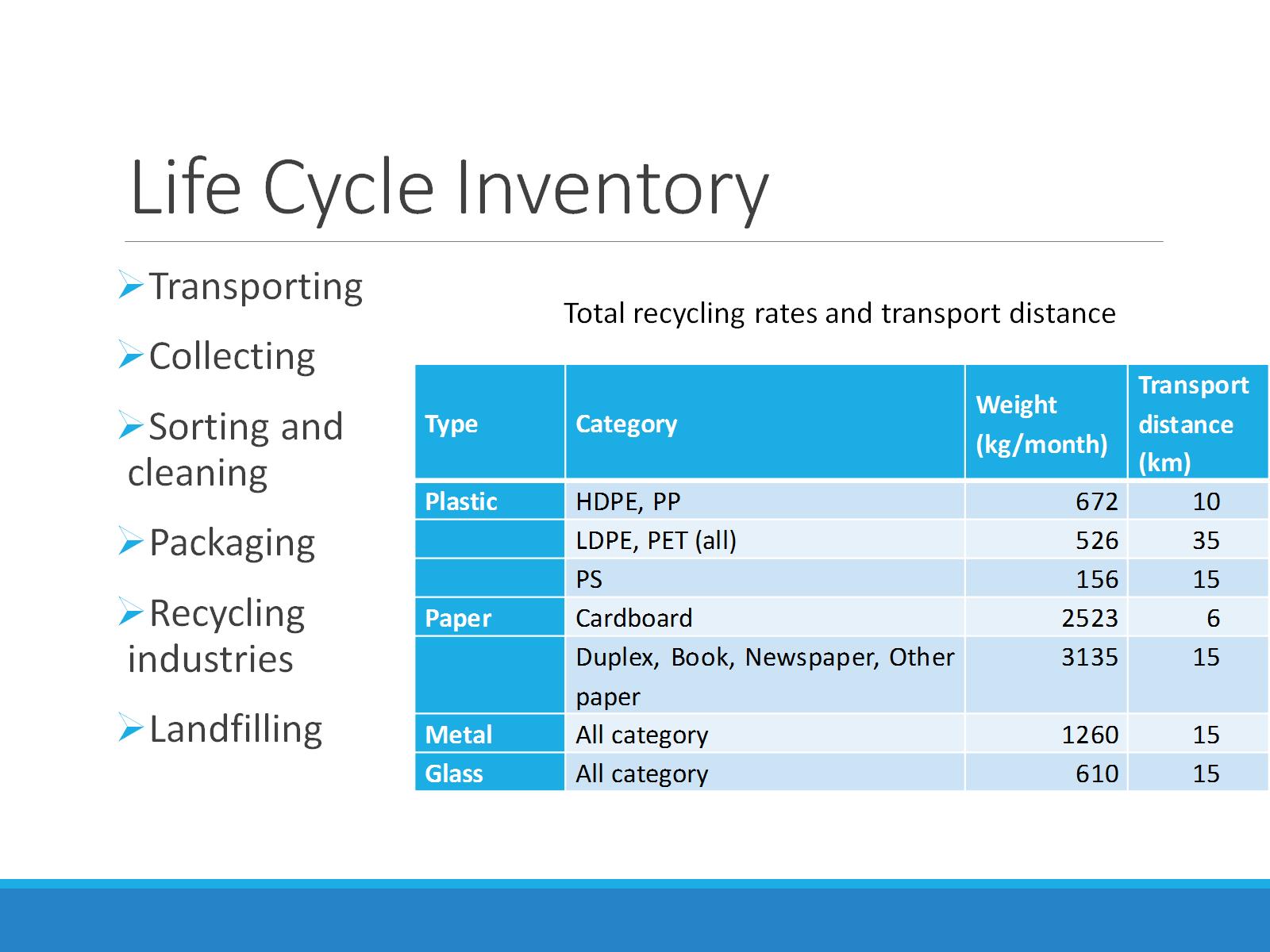 Life Cycle Inventory
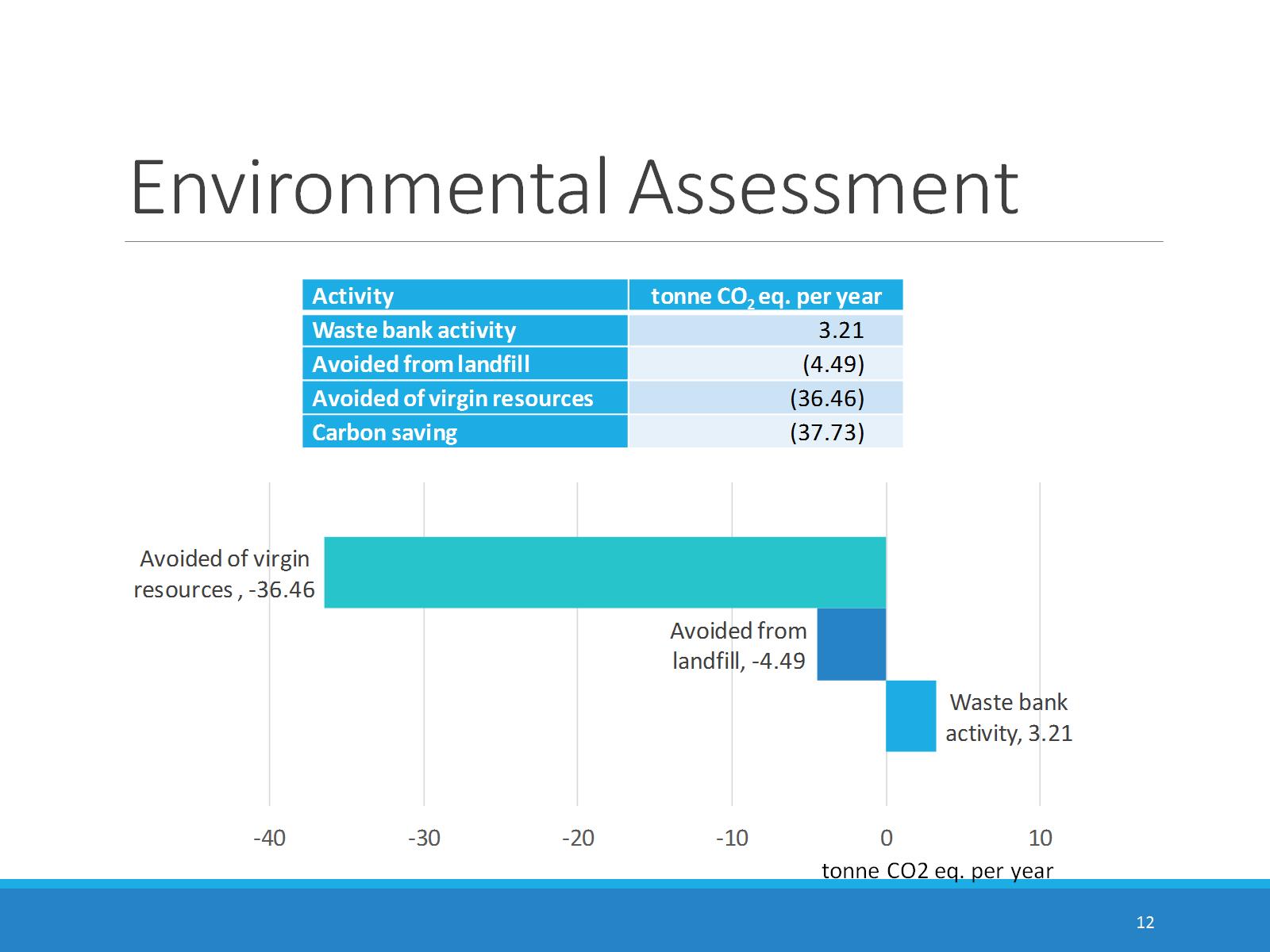 Environmental Assessment
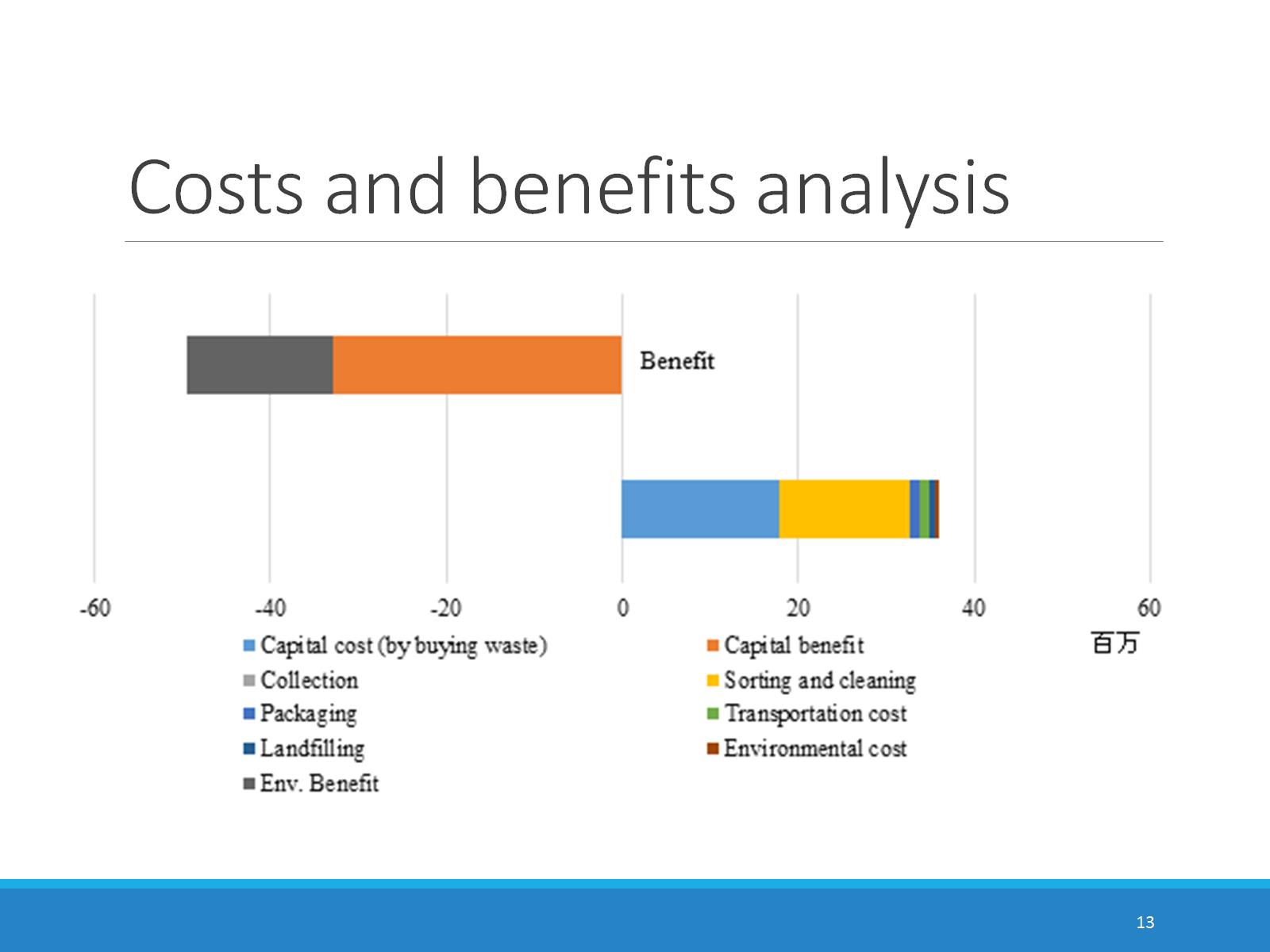 Costs and benefits analysis
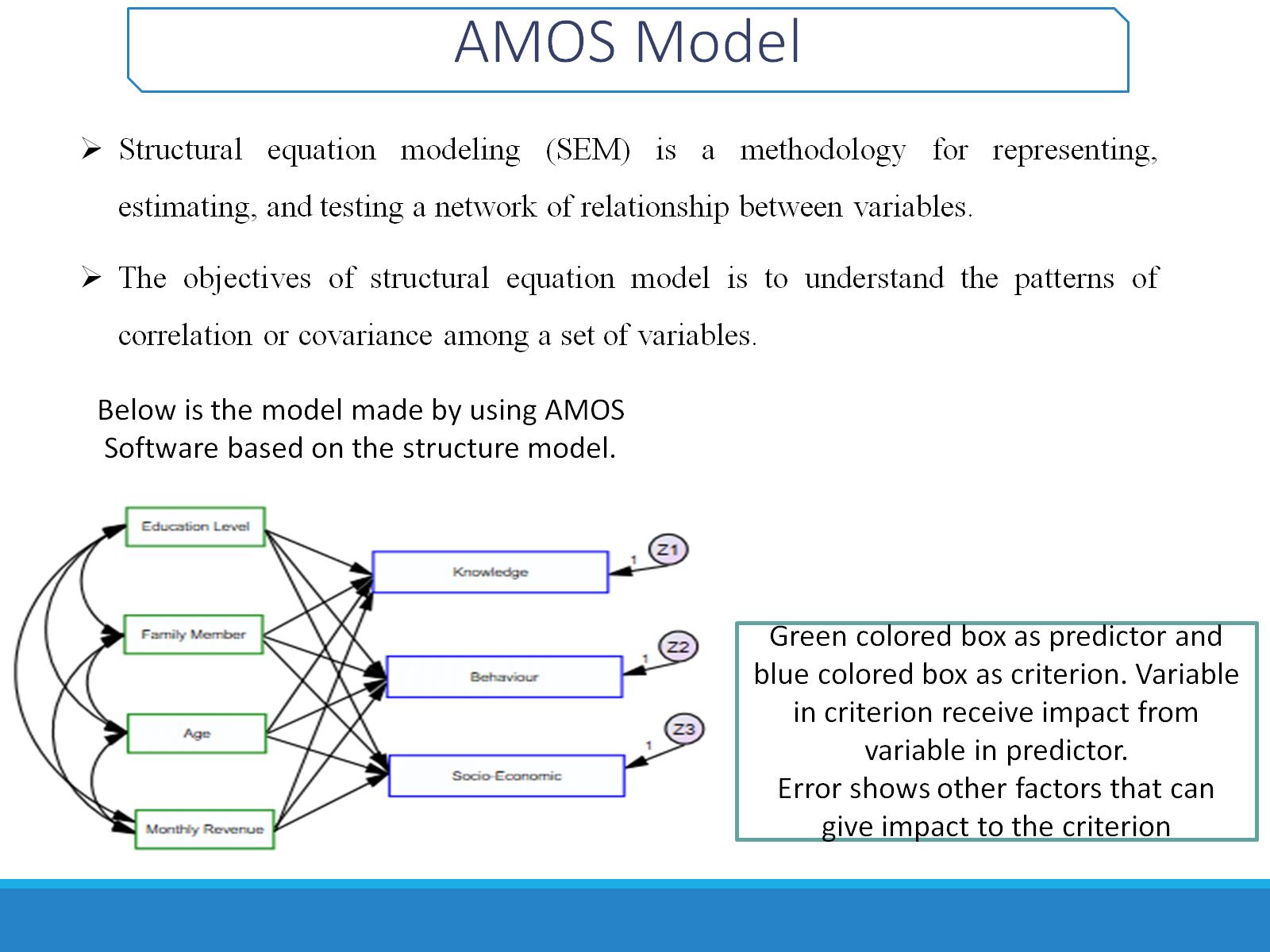 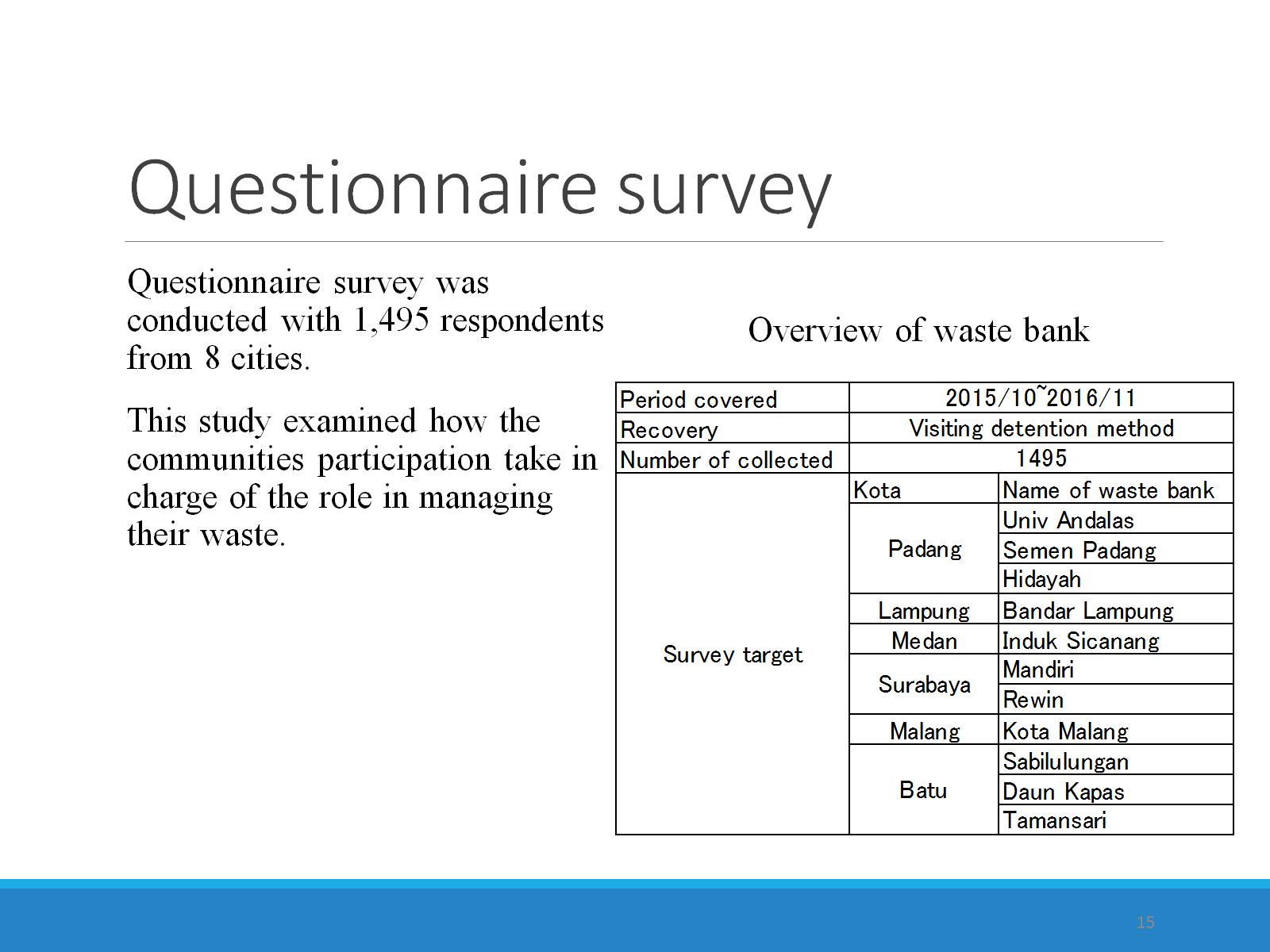 Questionnaire survey
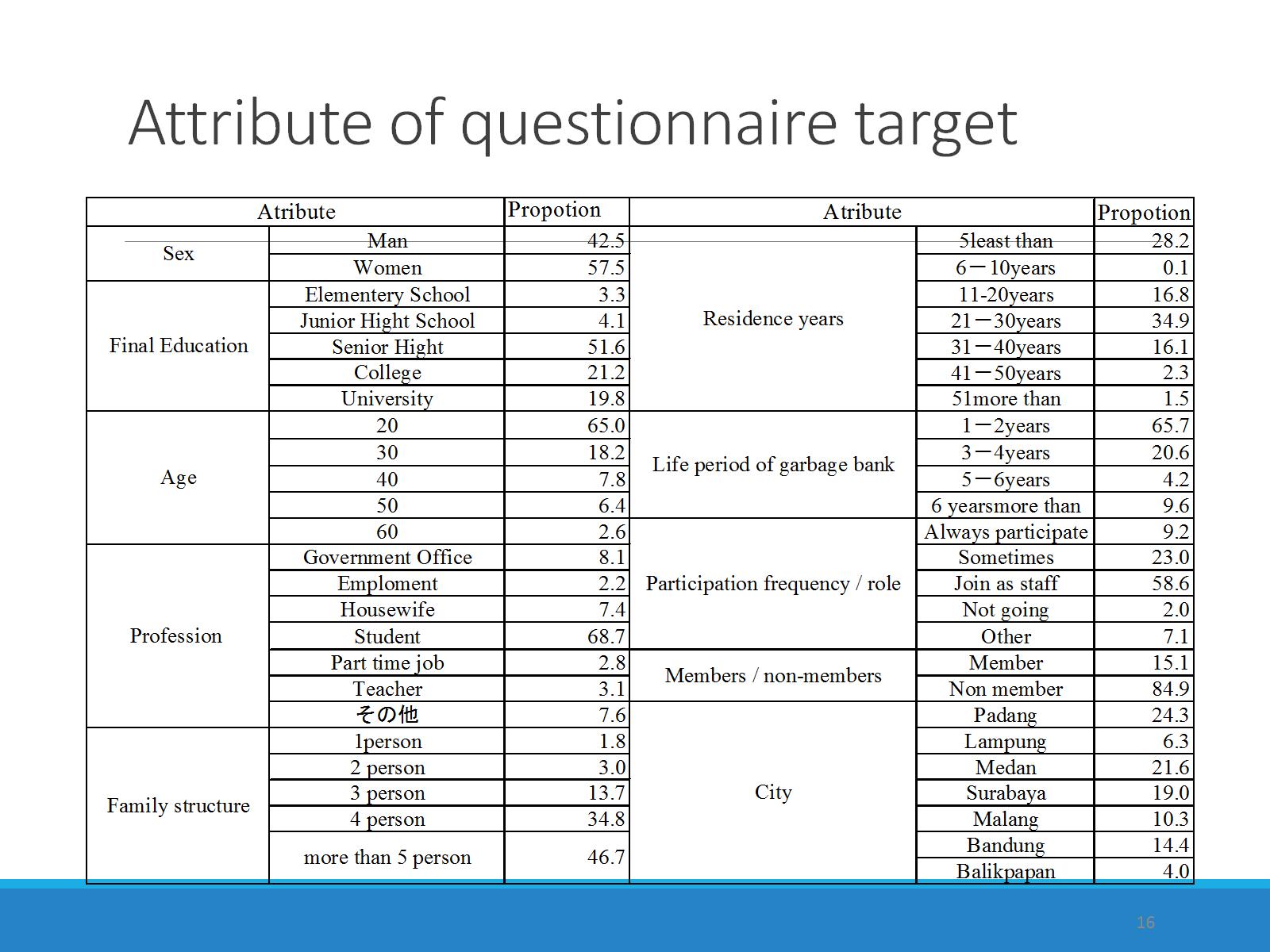 Attribute of questionnaire target
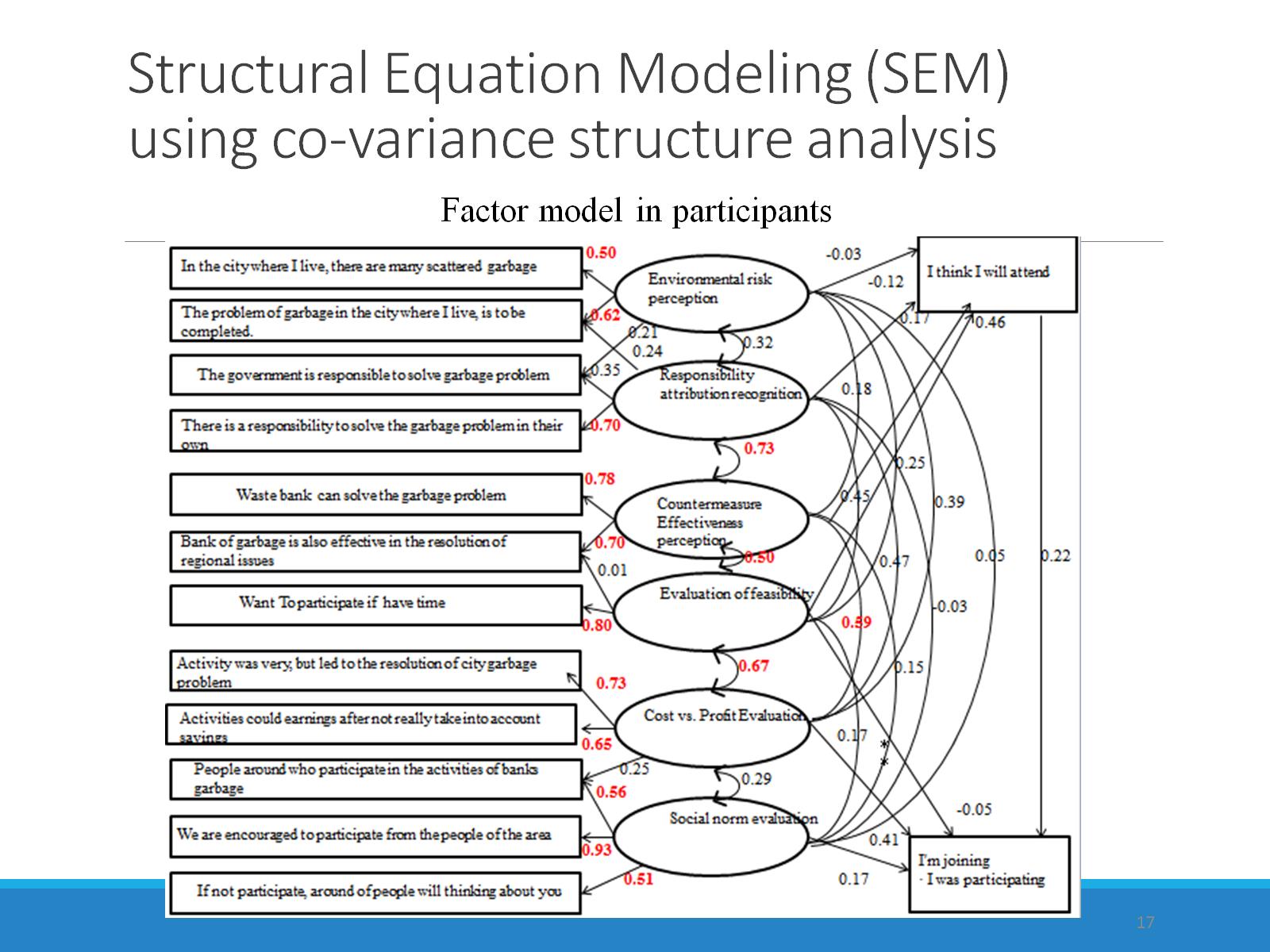 Structural Equation Modeling (SEM)using co-variance structure analysis
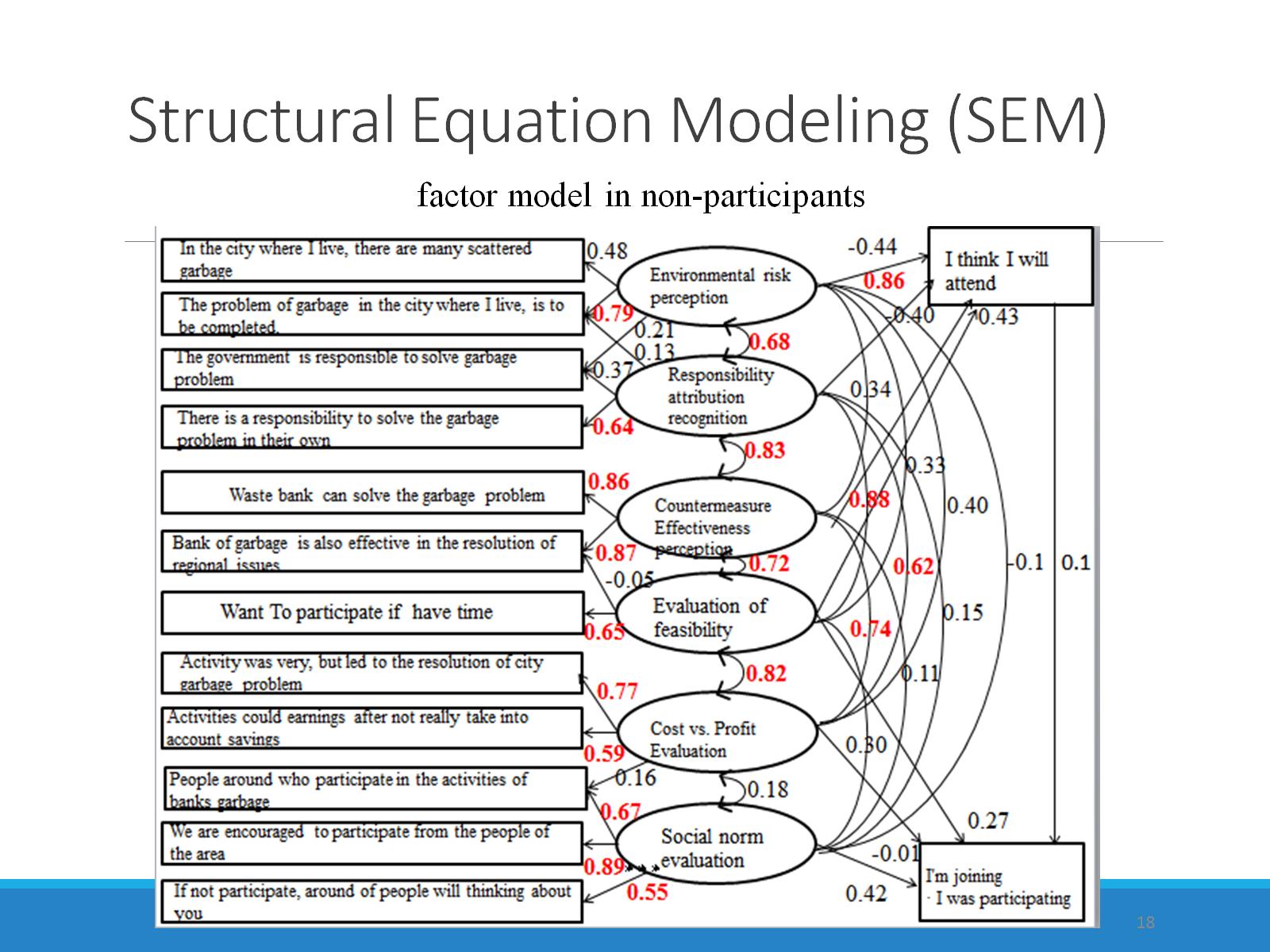 Structural Equation Modeling (SEM)
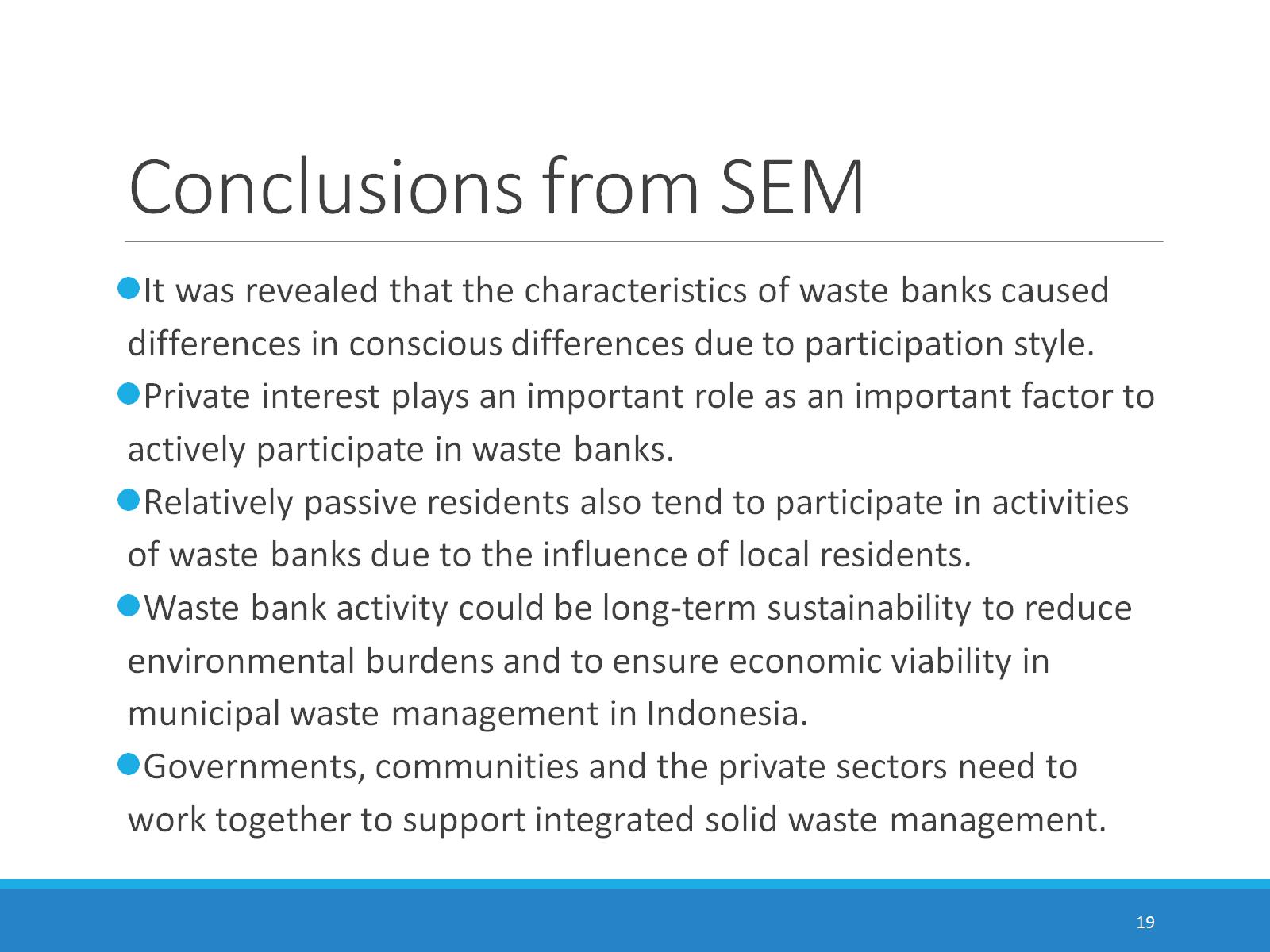 Conclusions from SEM
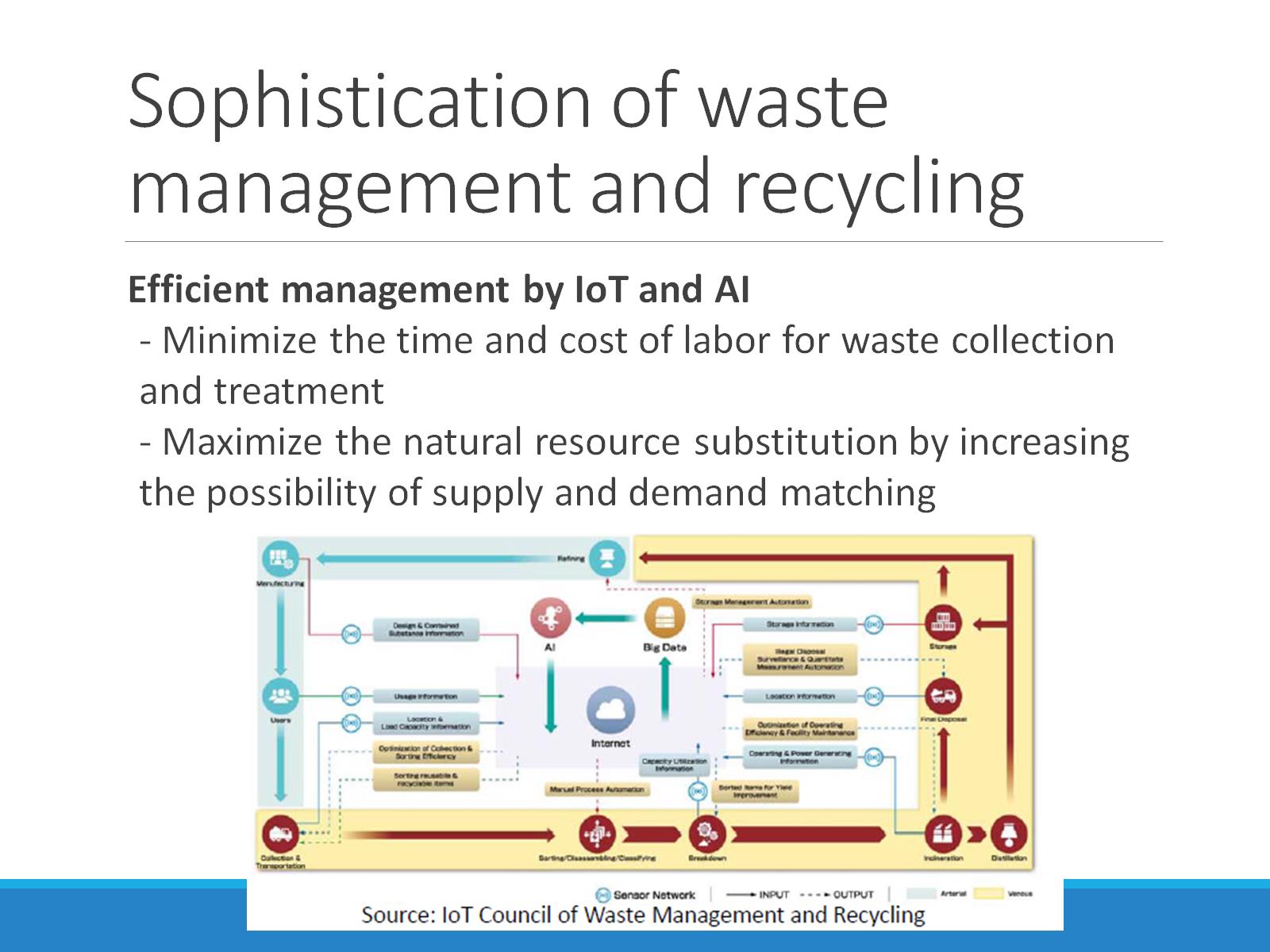 Sophistication of waste management and recycling
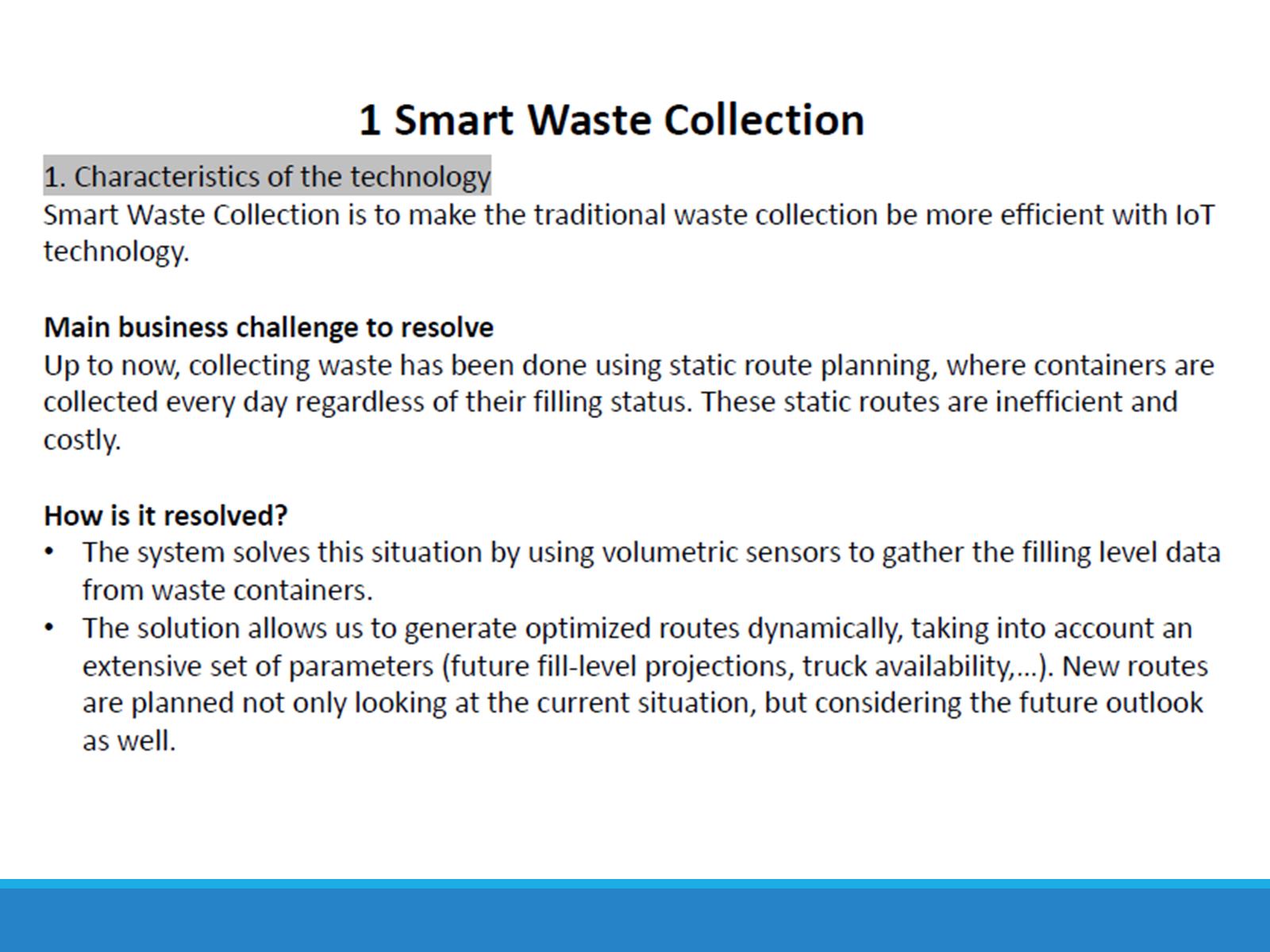 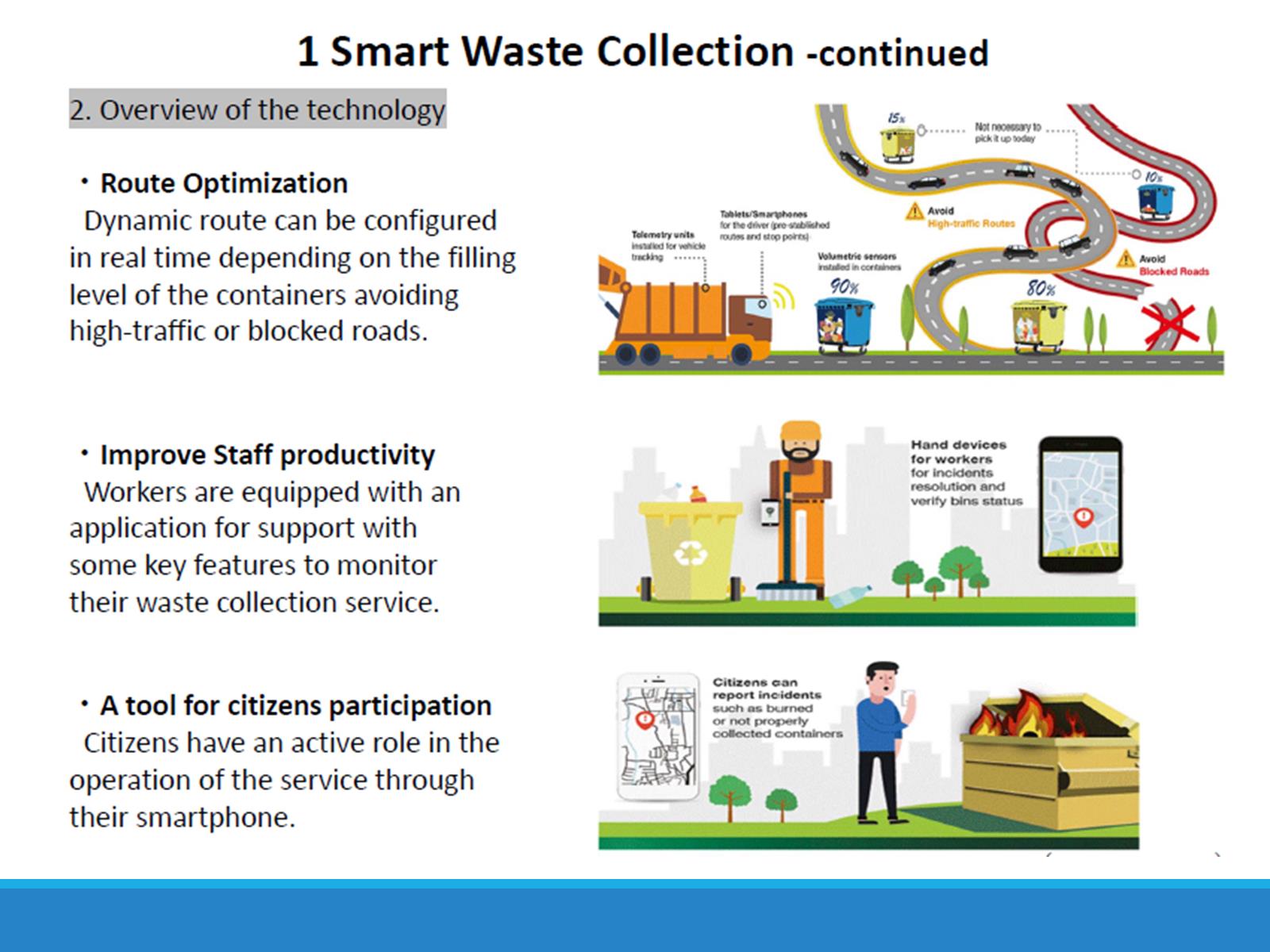 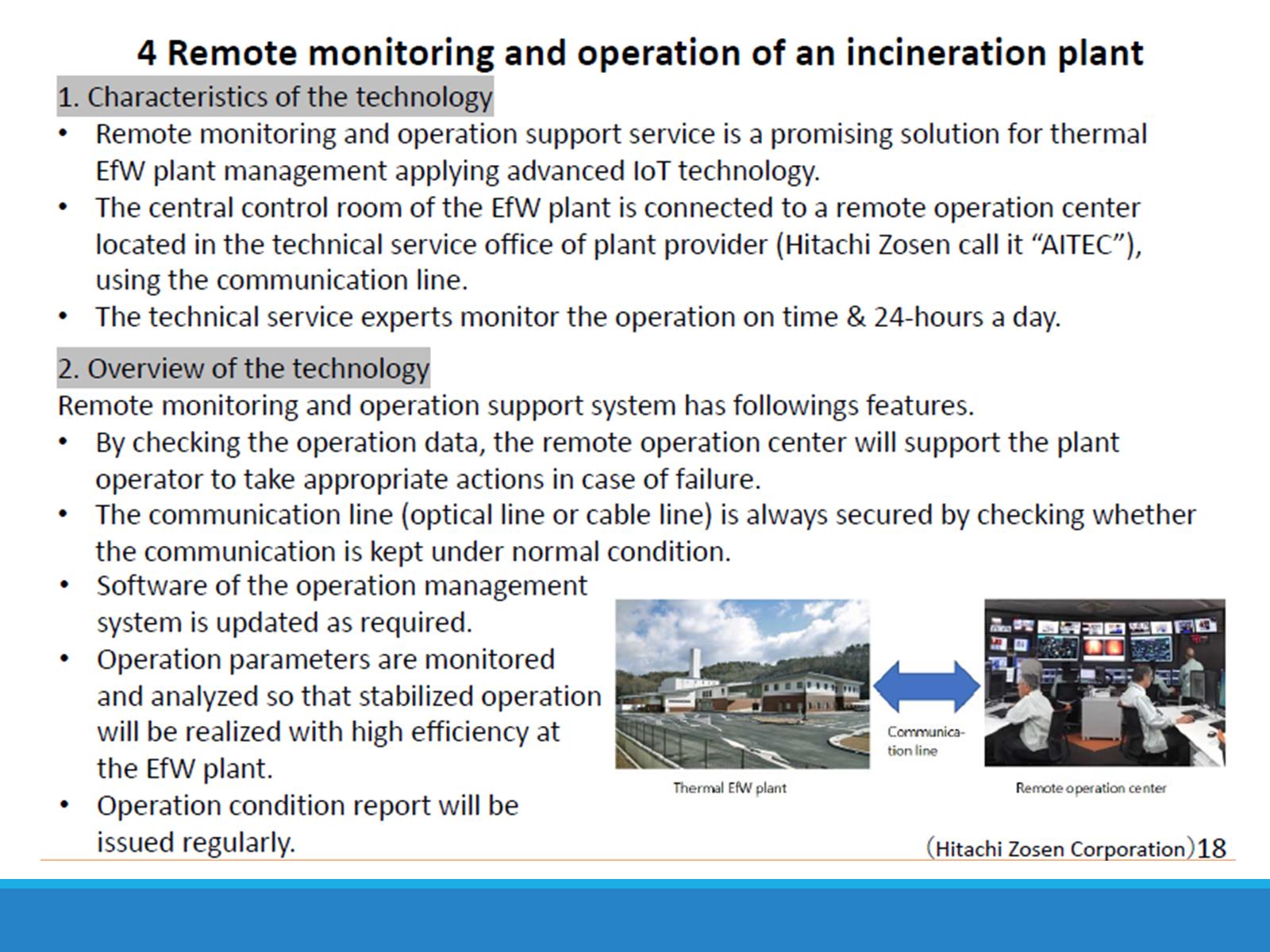 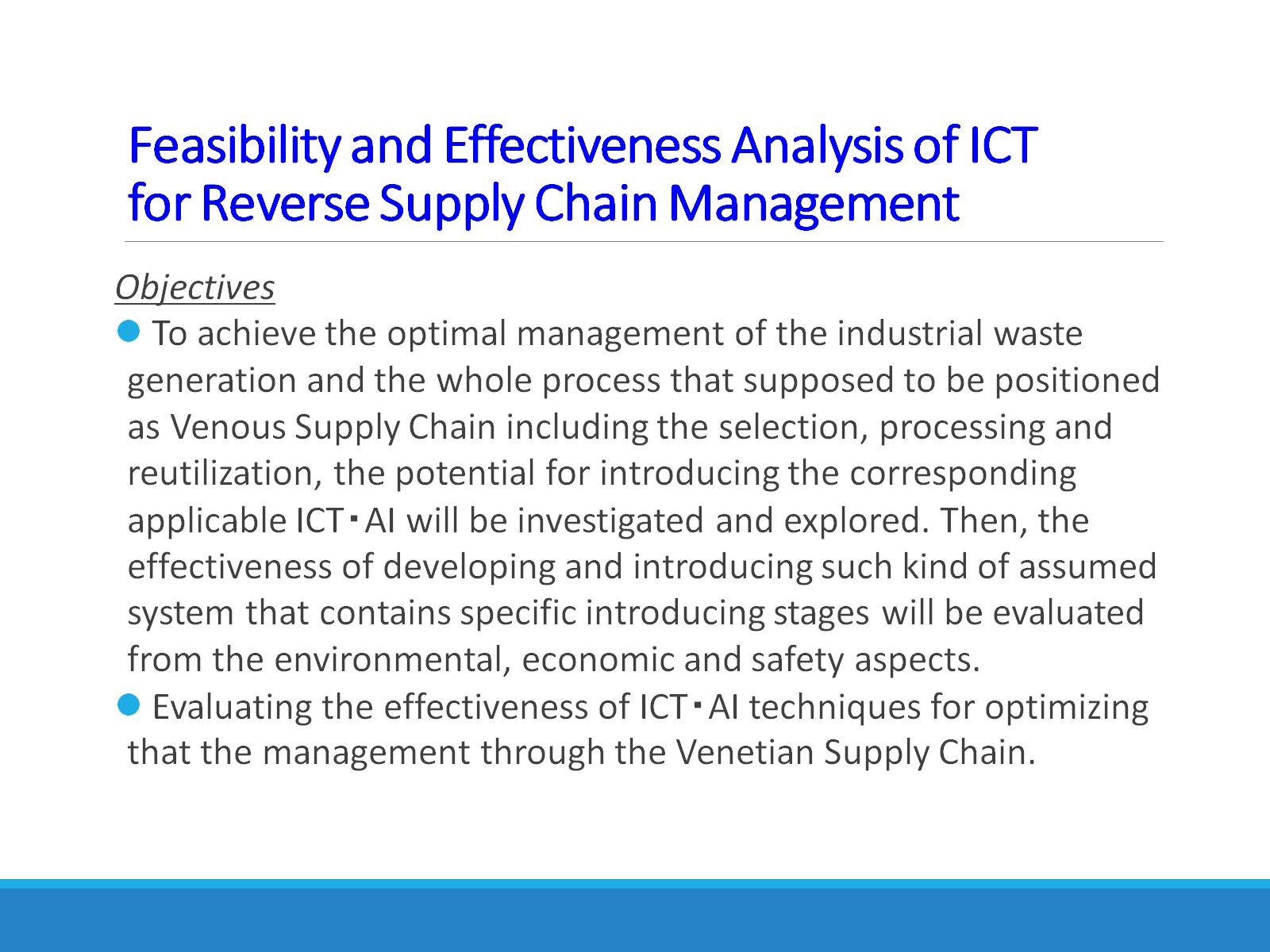 Feasibility and Effectiveness Analysis of ICT for Reverse Supply Chain Management
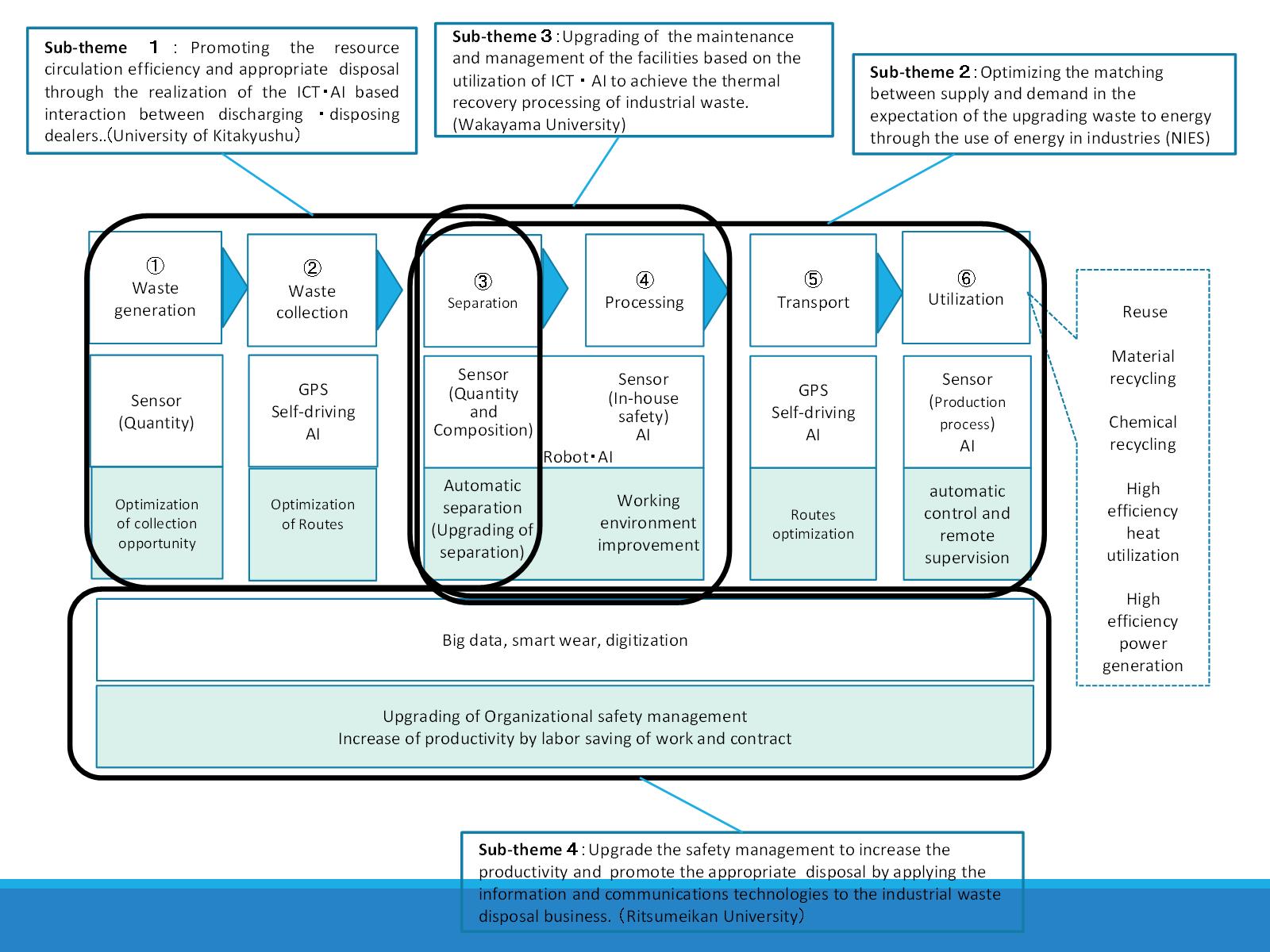 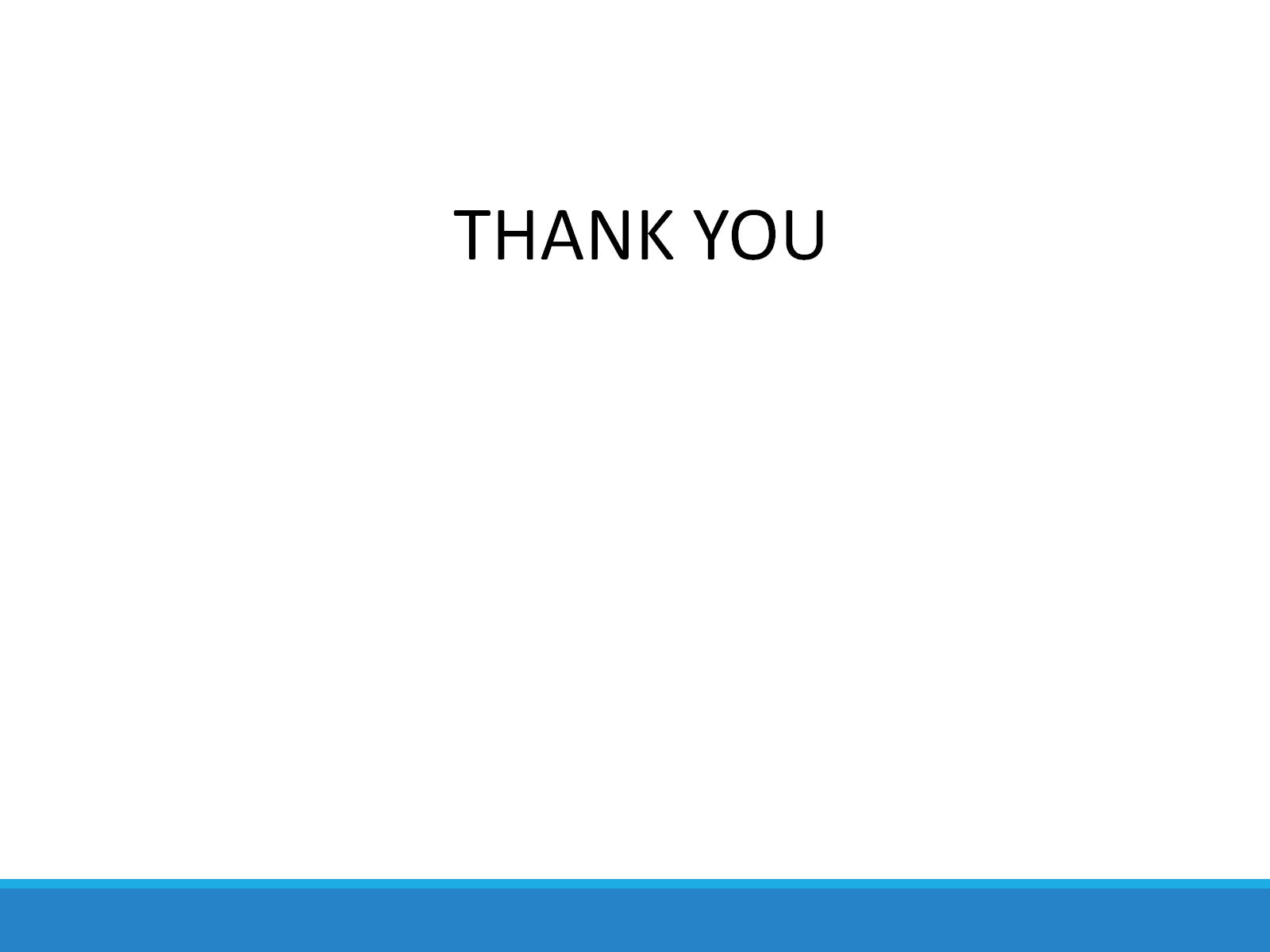